МАОУ «ОК» «Лицей №3» отделение дошкольного образования «Детский сад «Теремок»
Старооскольского городского округа
«Весёлая математикадля малышей»
Разработчик: Козловская Е.С.
Воспитатель
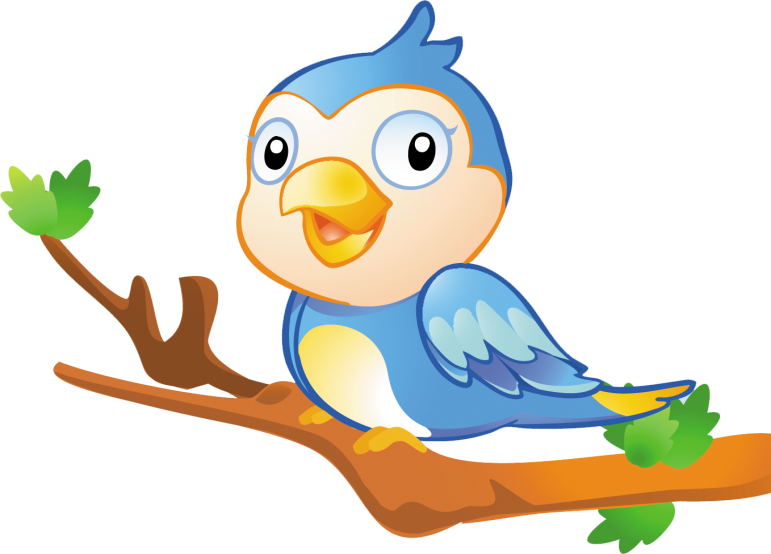 Геометрические 
фигуры
Величина
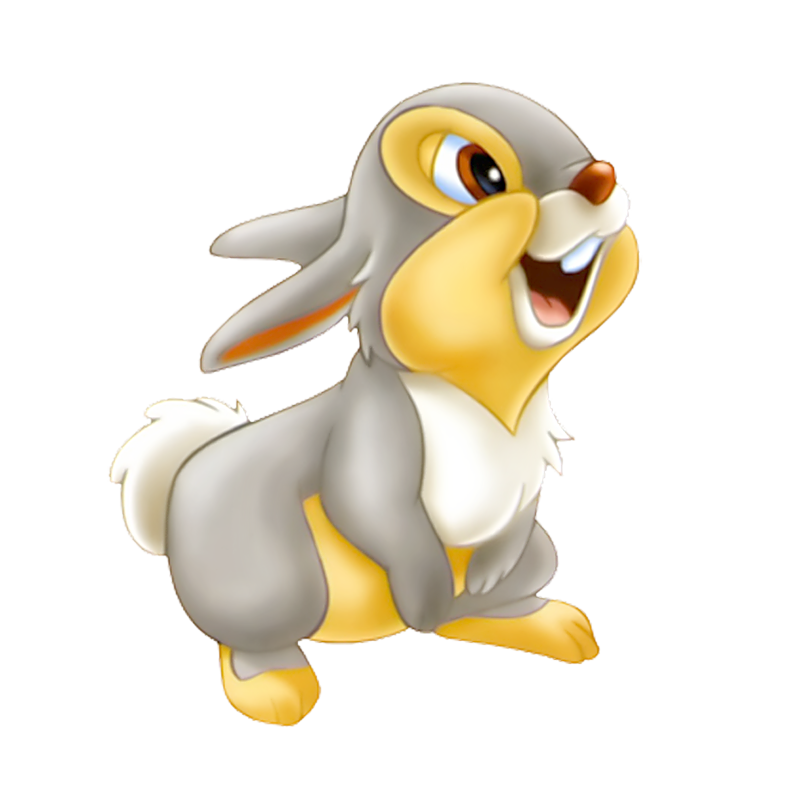 Счёт
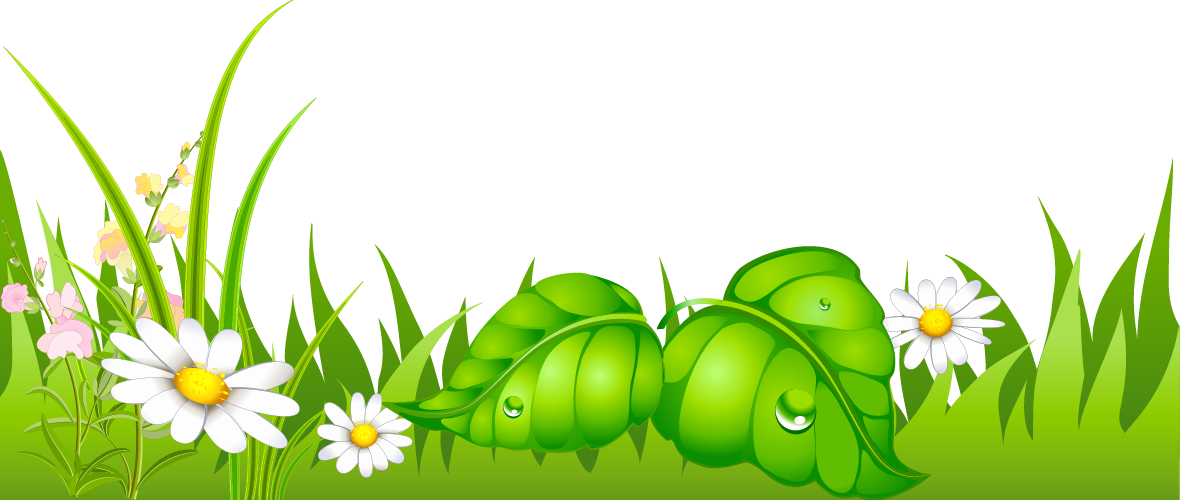 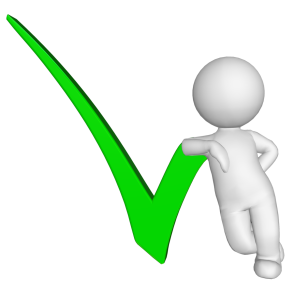 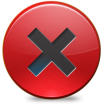 Геометрические 
фигуры
КРУГ
ОВАЛ
ТРЕУГОЛЬНИК
ПРЯМОУГОЛЬНИК
КВАДРАТ
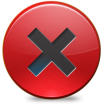 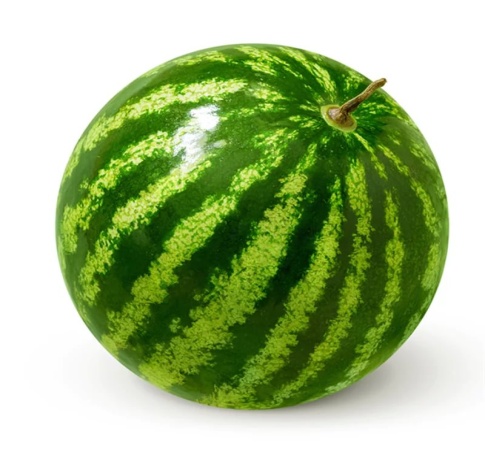 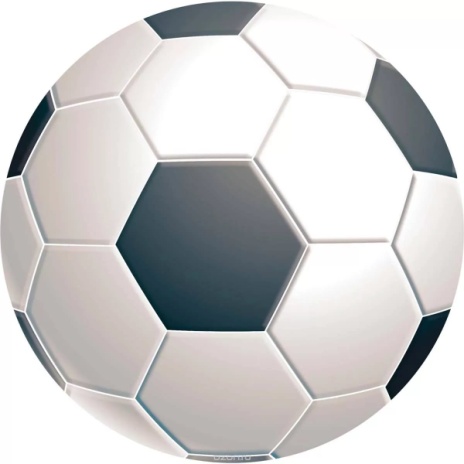 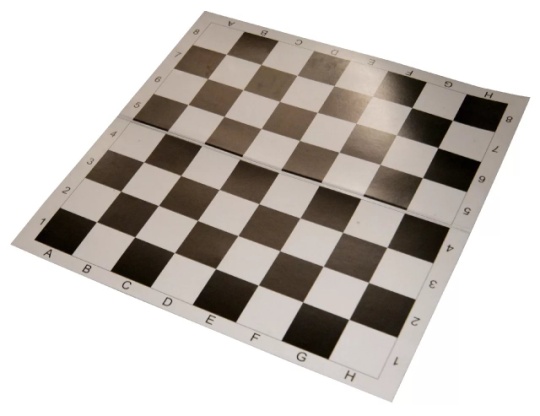 Найди предметы круглой формы
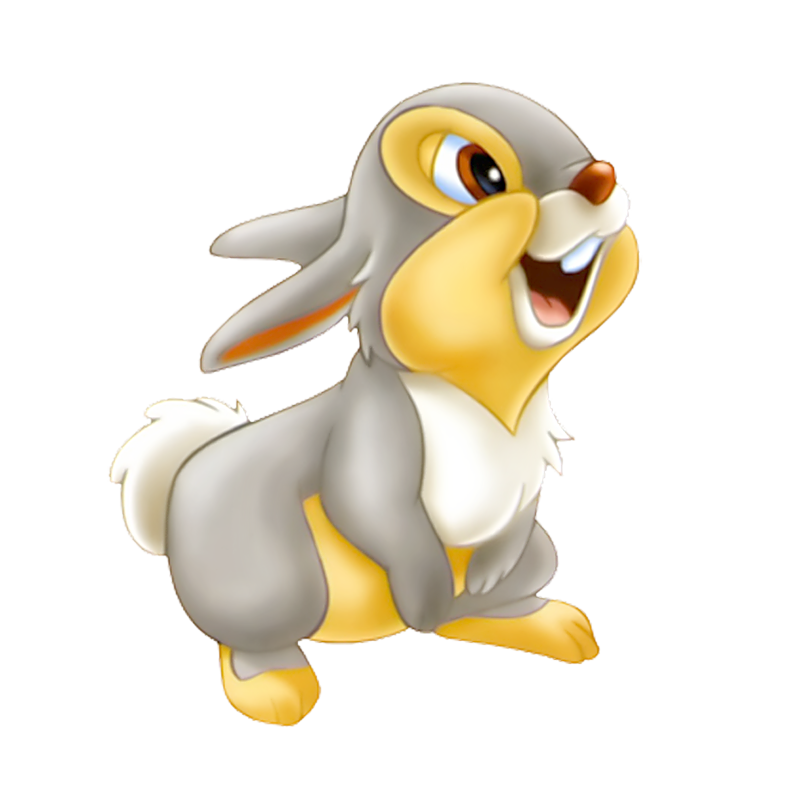 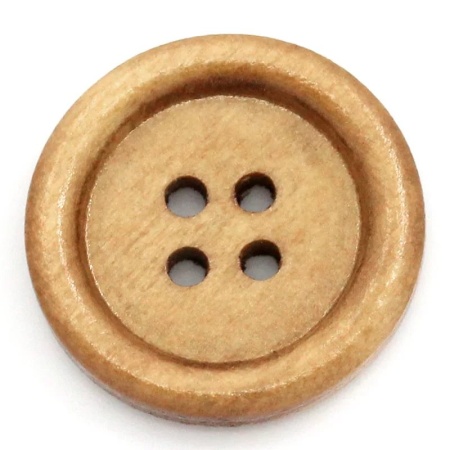 Найди предметы овальной формы
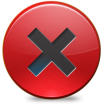 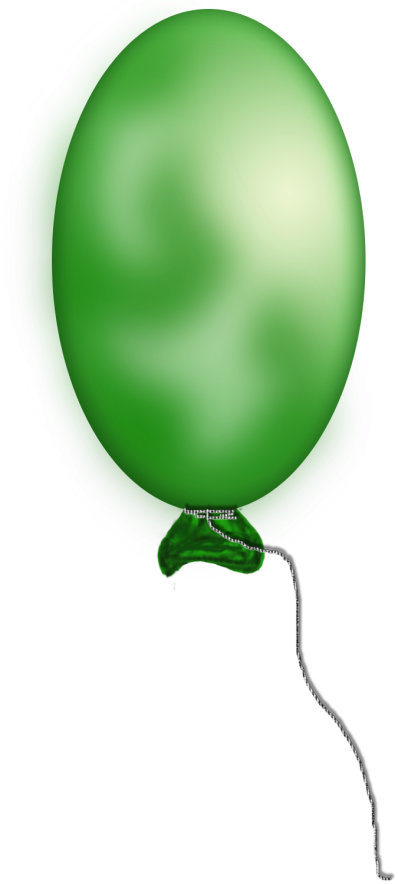 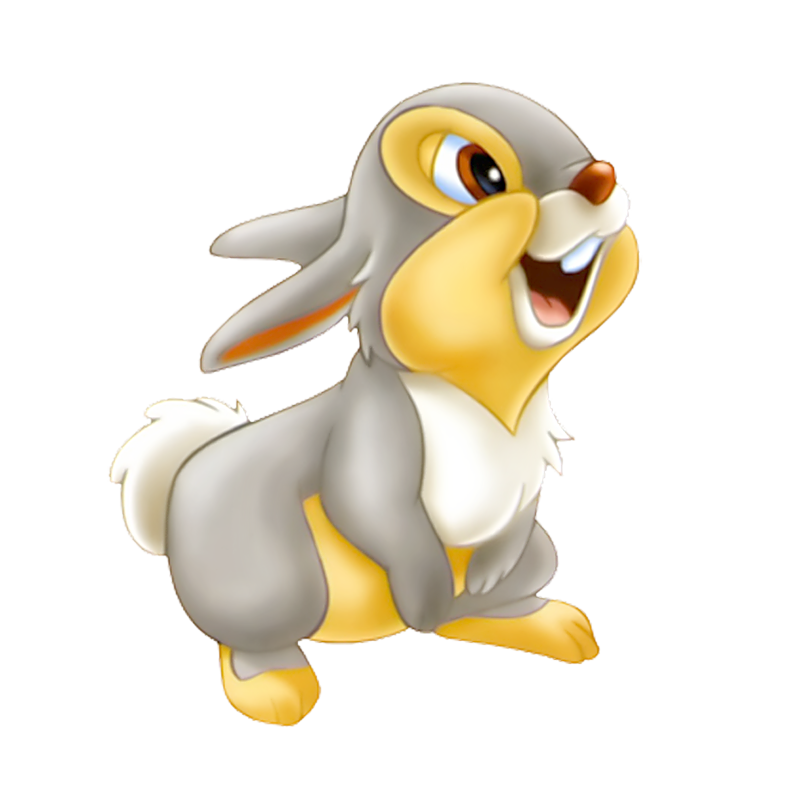 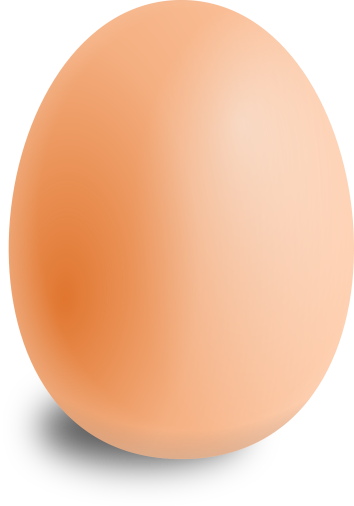 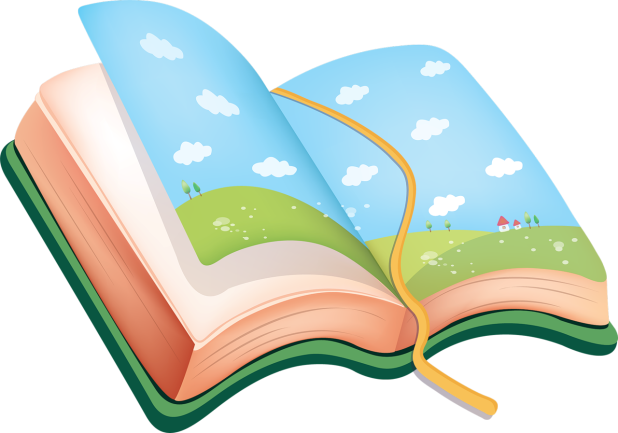 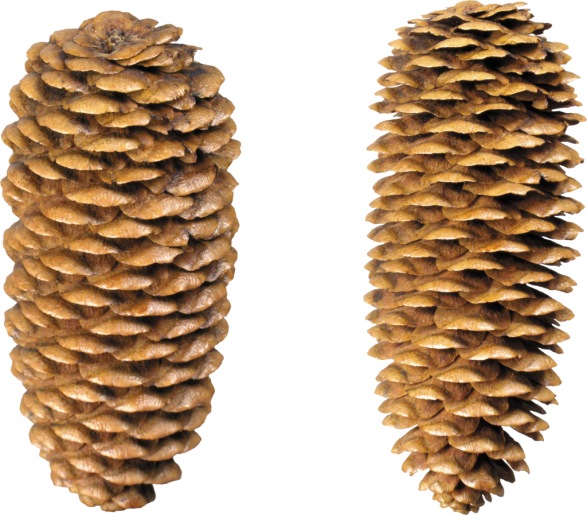 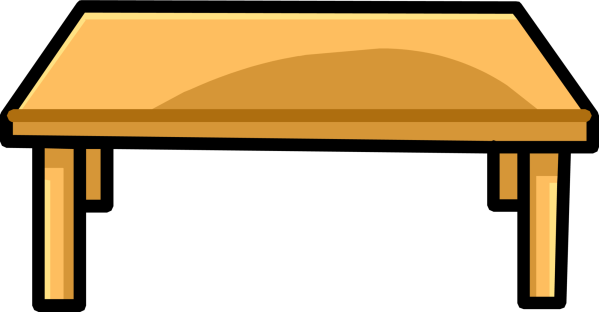 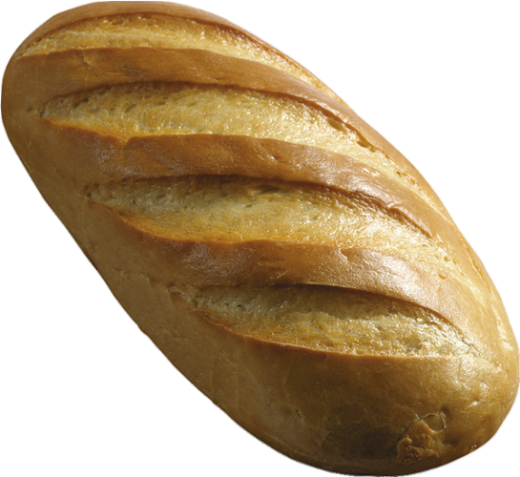 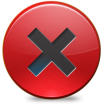 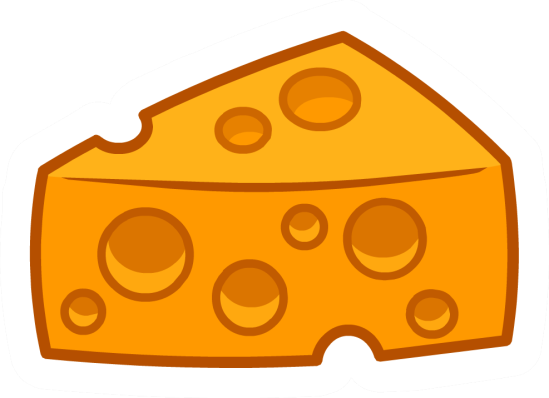 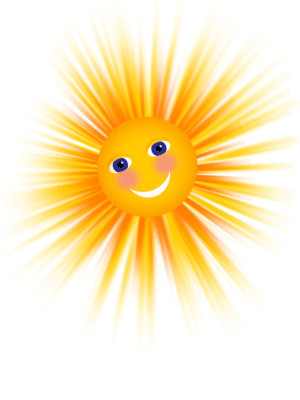 Найди предметы треугольной формы
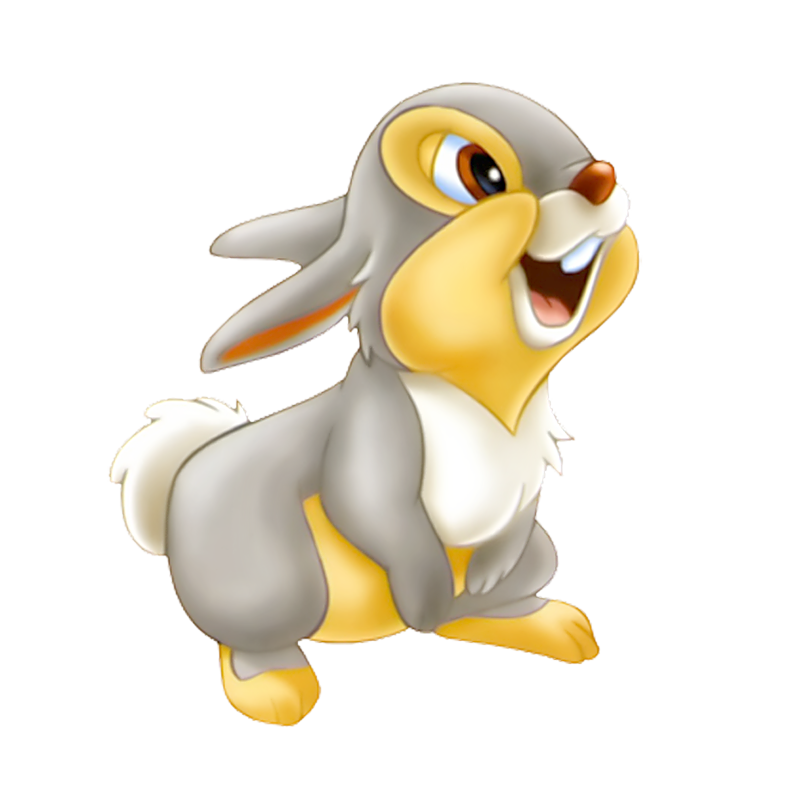 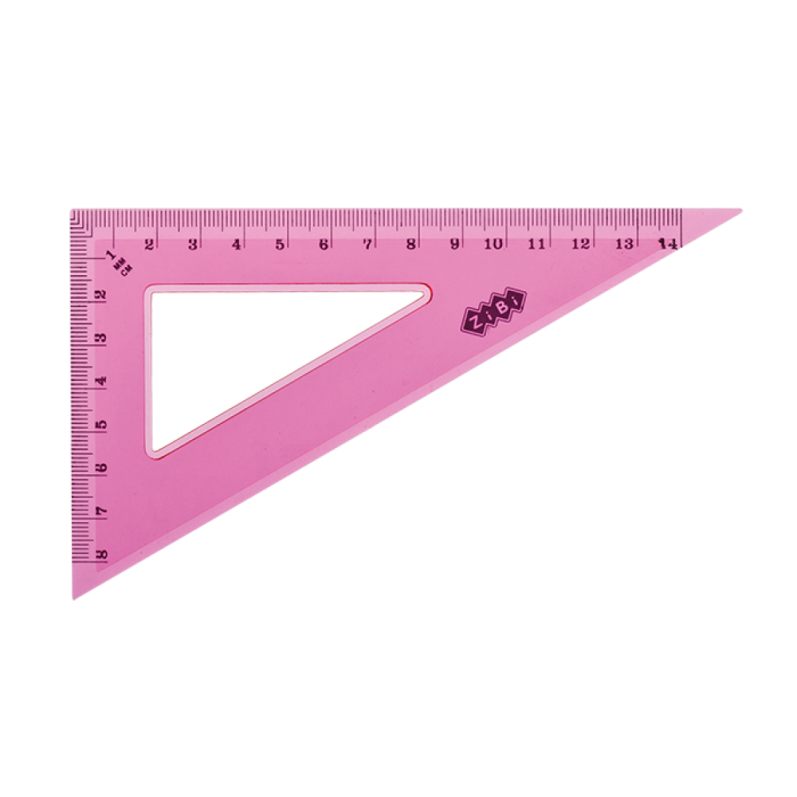 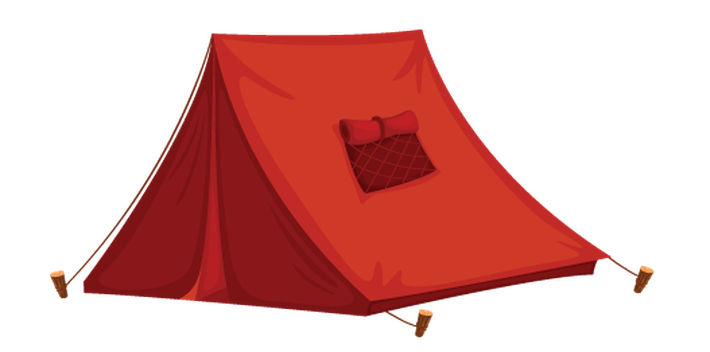 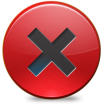 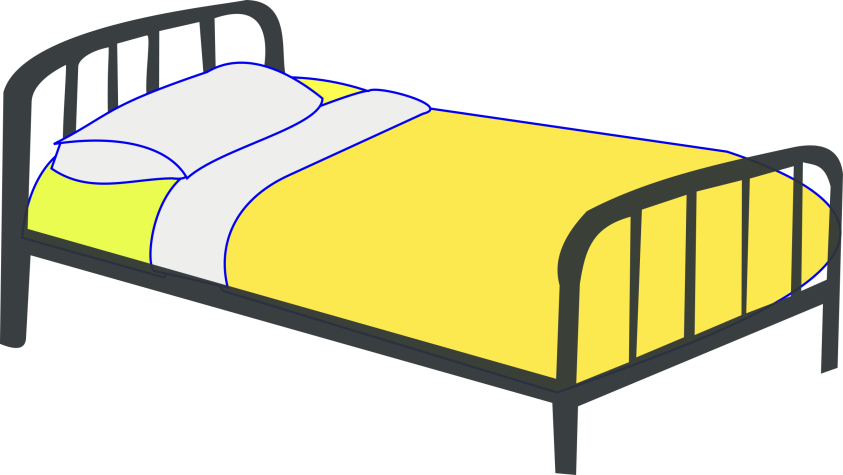 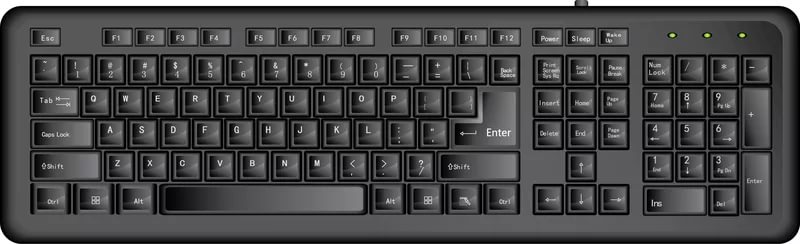 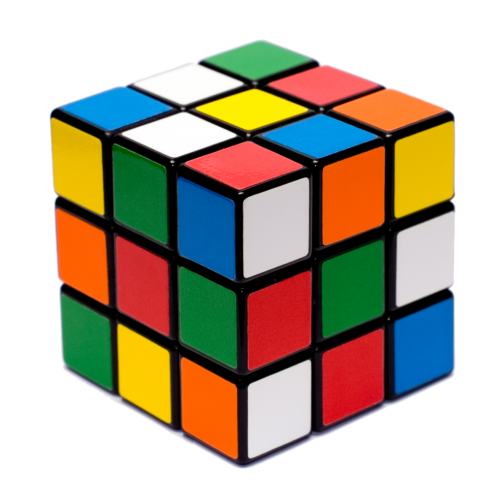 Найди предметы прямоугольной формы
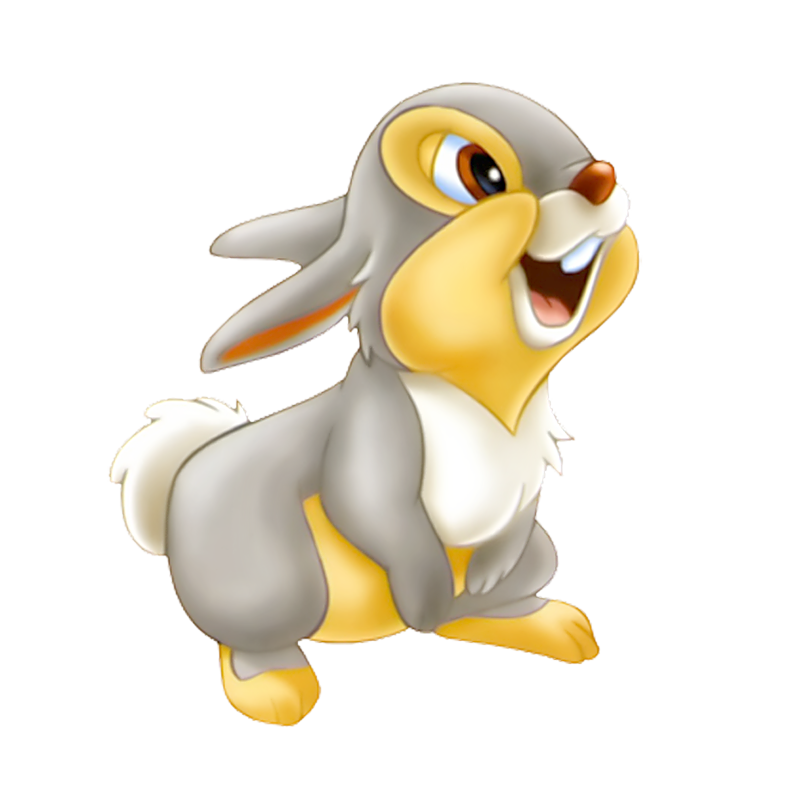 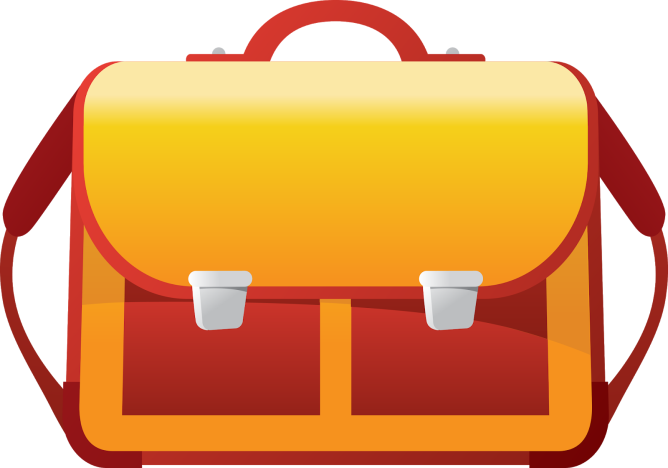 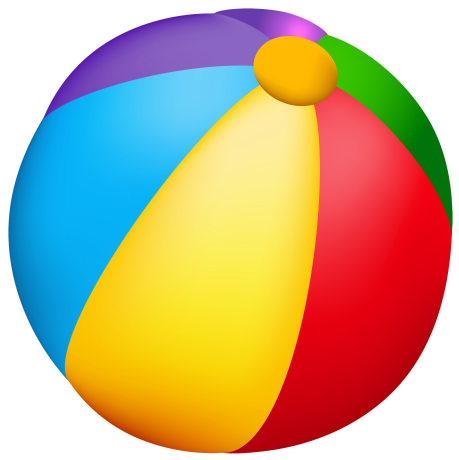 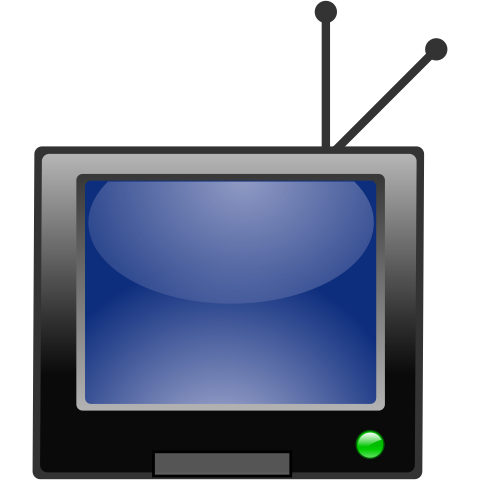 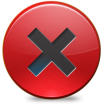 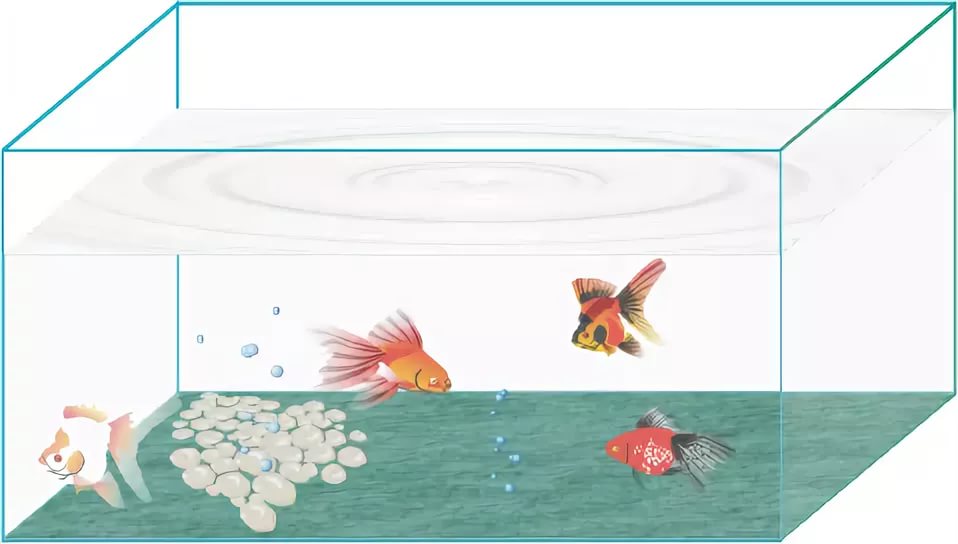 Найди предметы квадратной формы
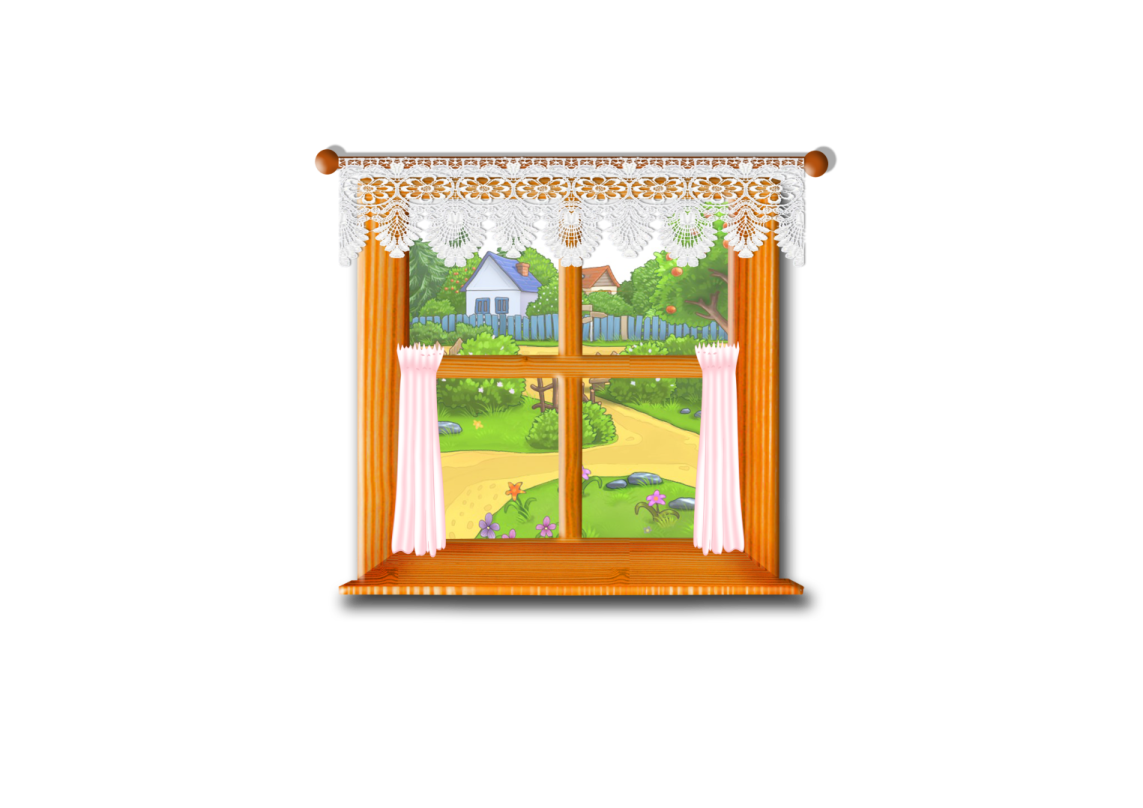 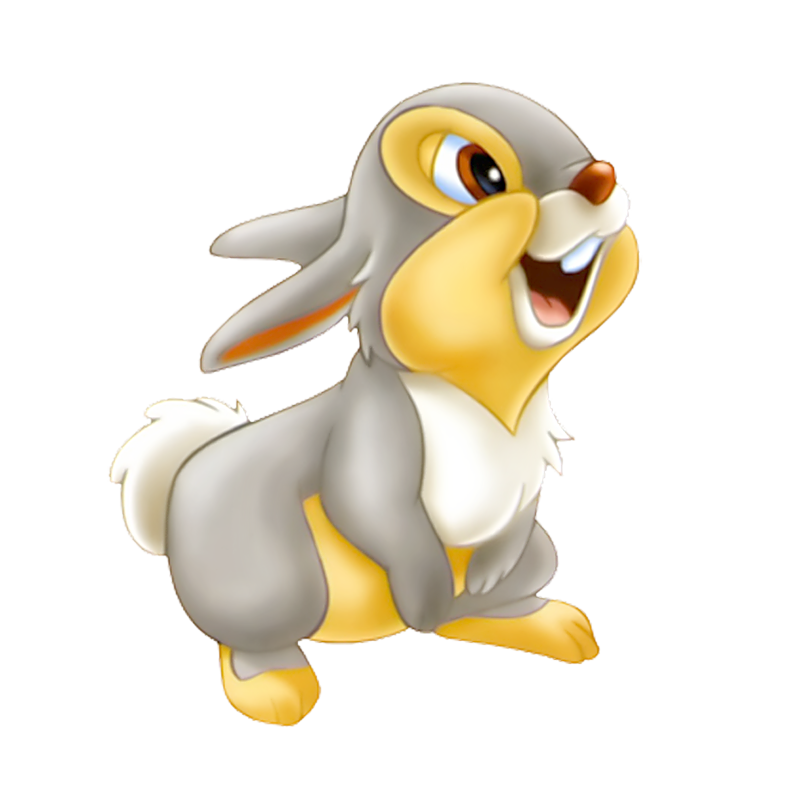 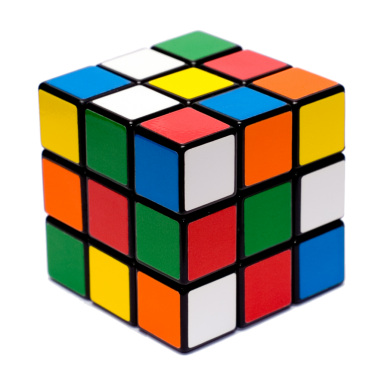 Величина
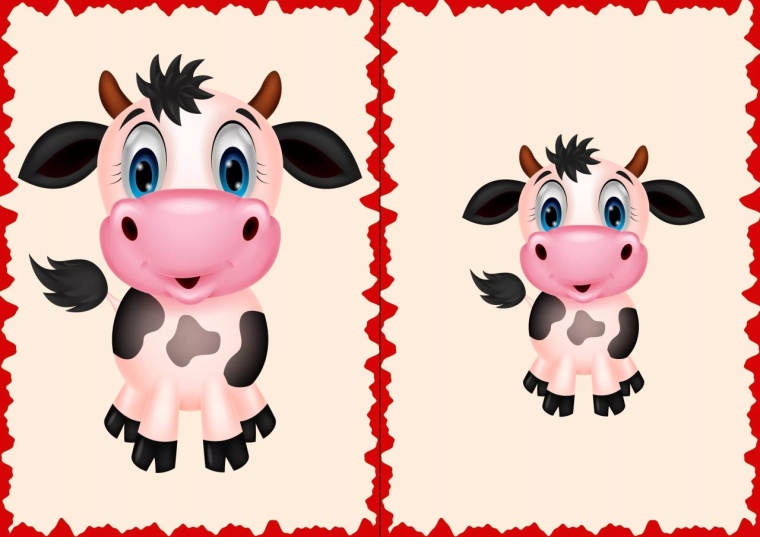 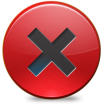 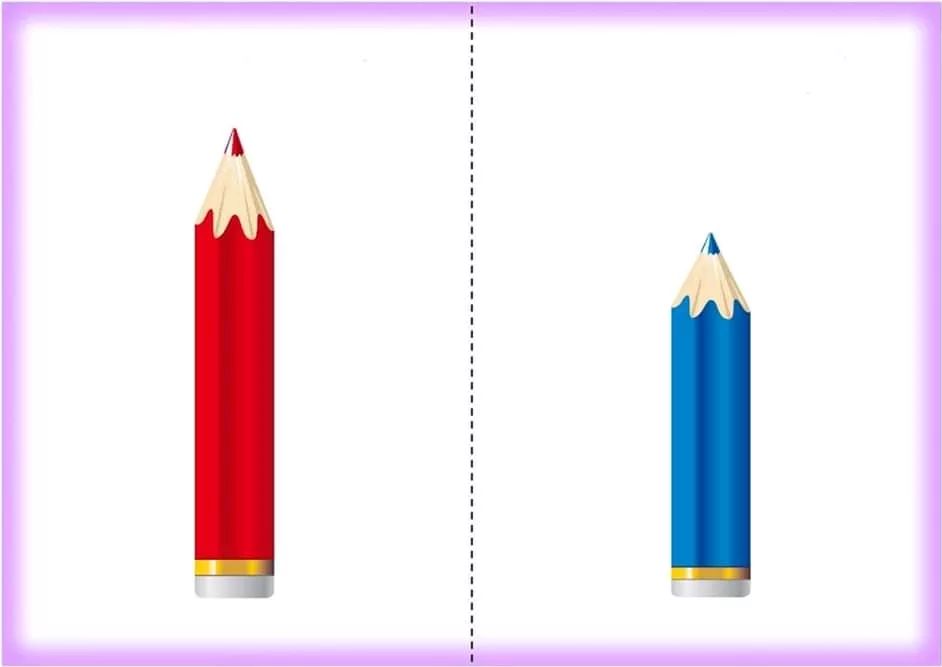 «Больше-меньше»
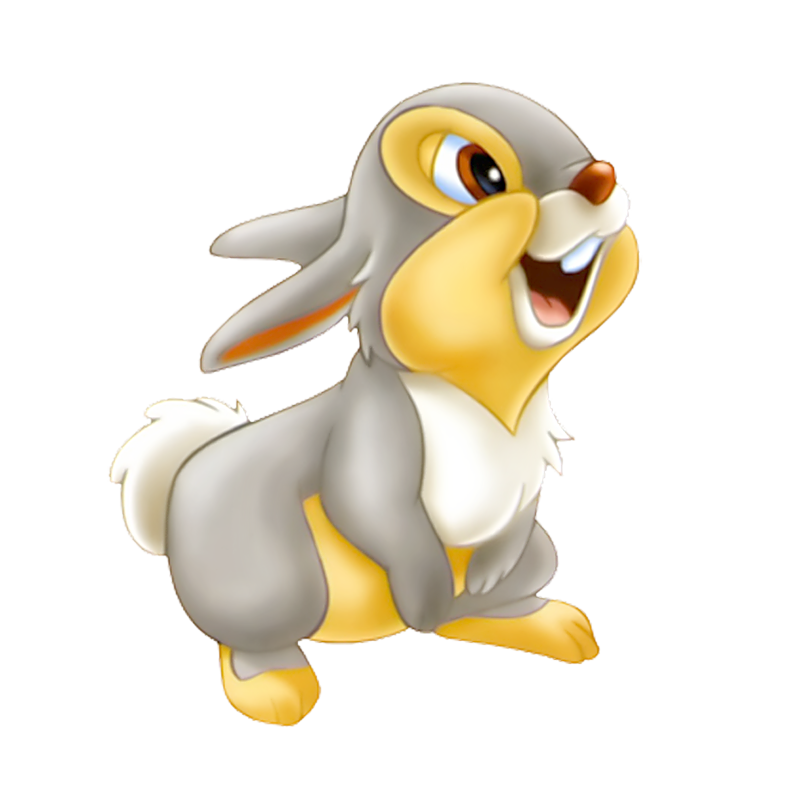 «Длиннее-короче»
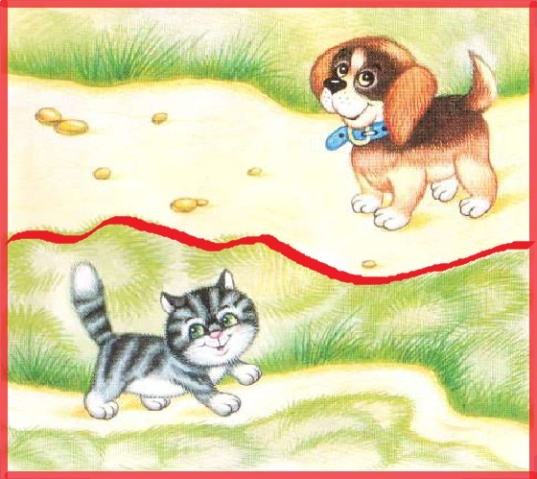 «Широкий-узкий»
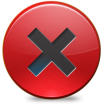 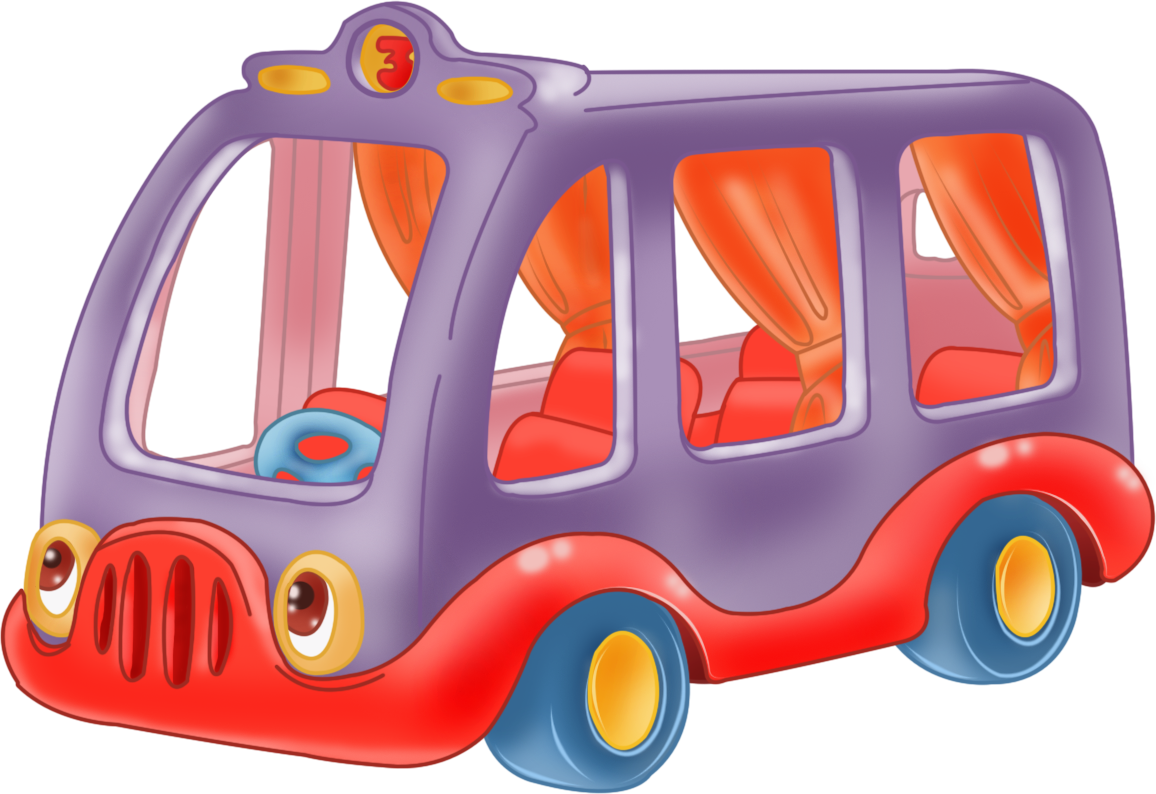 Выбери какой автобус больше, а какой меньше?
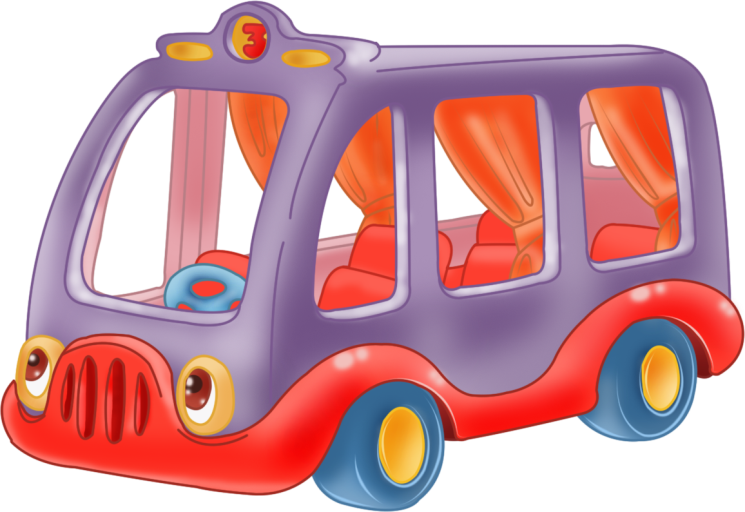 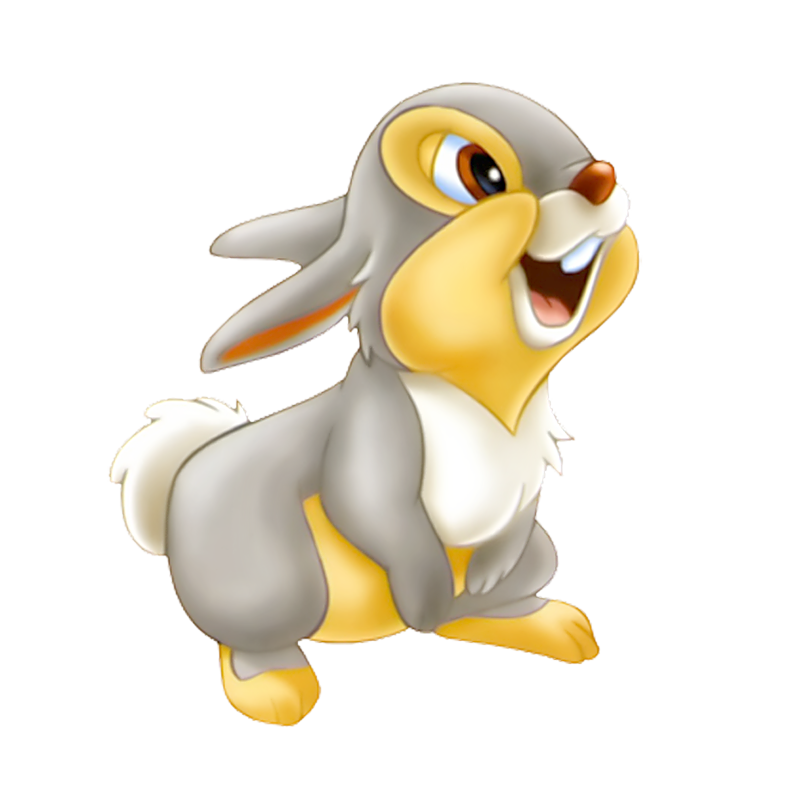 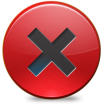 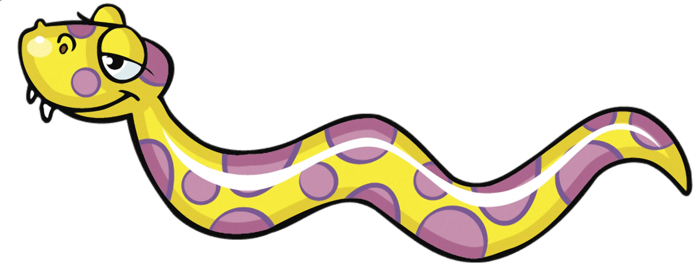 Выбери какая змея длиннее, 
а какая короче ?
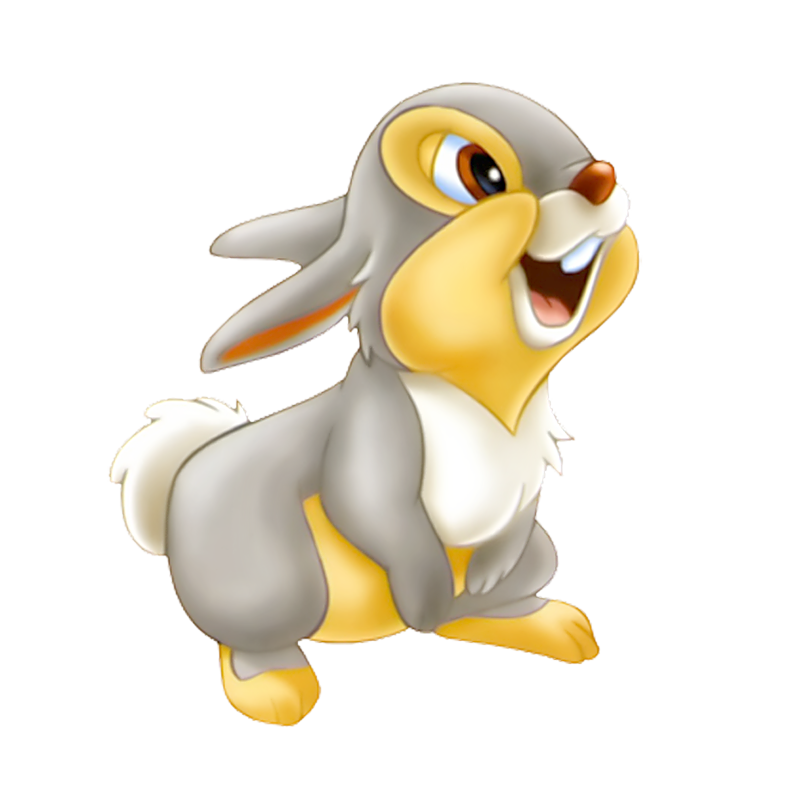 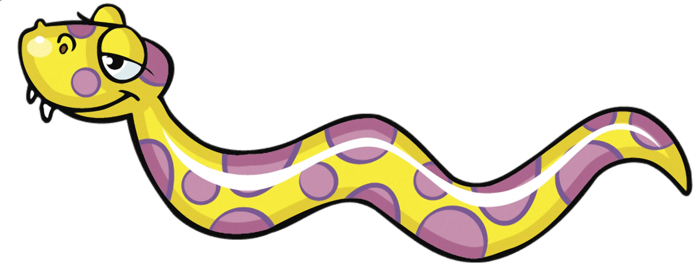 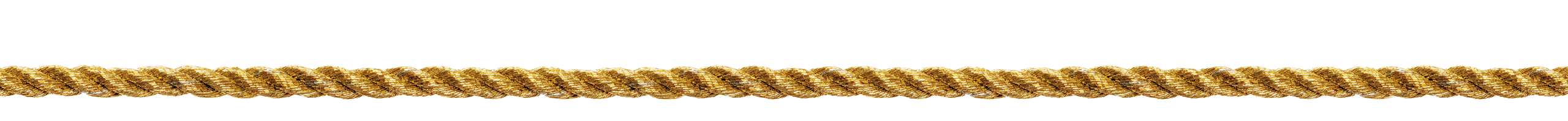 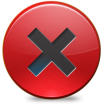 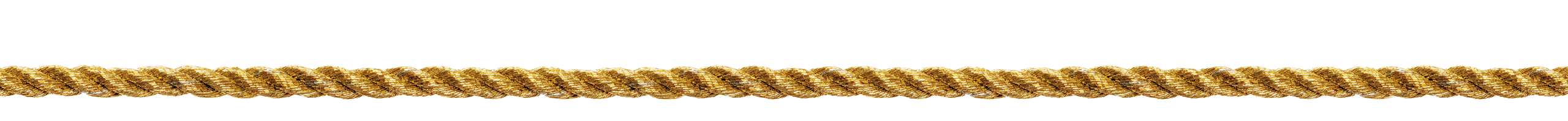 Выбери какой канат шире, 
а какой уже ?
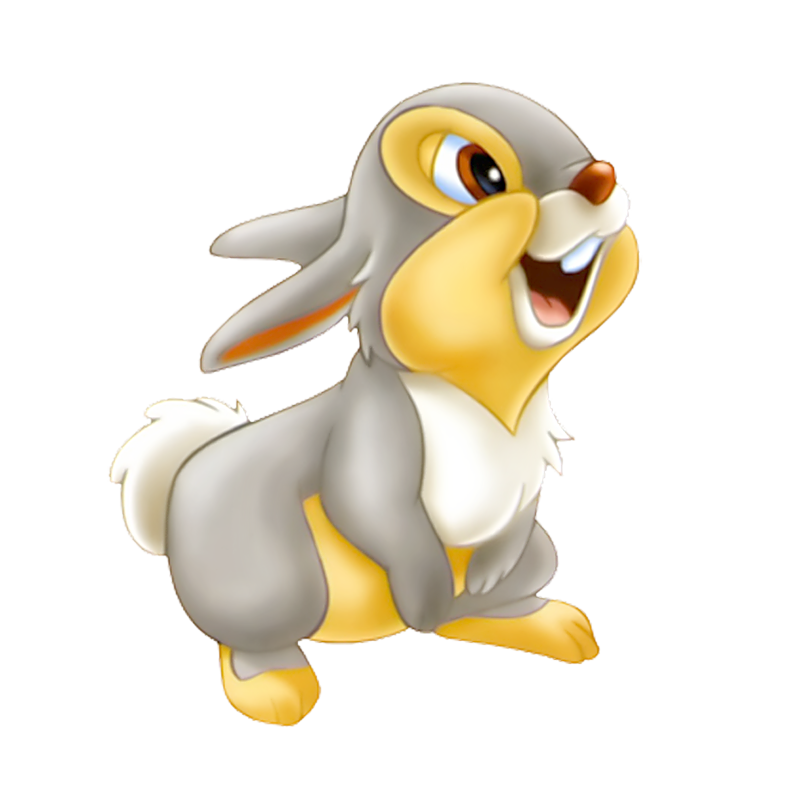 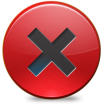 Счет
«Один – много»
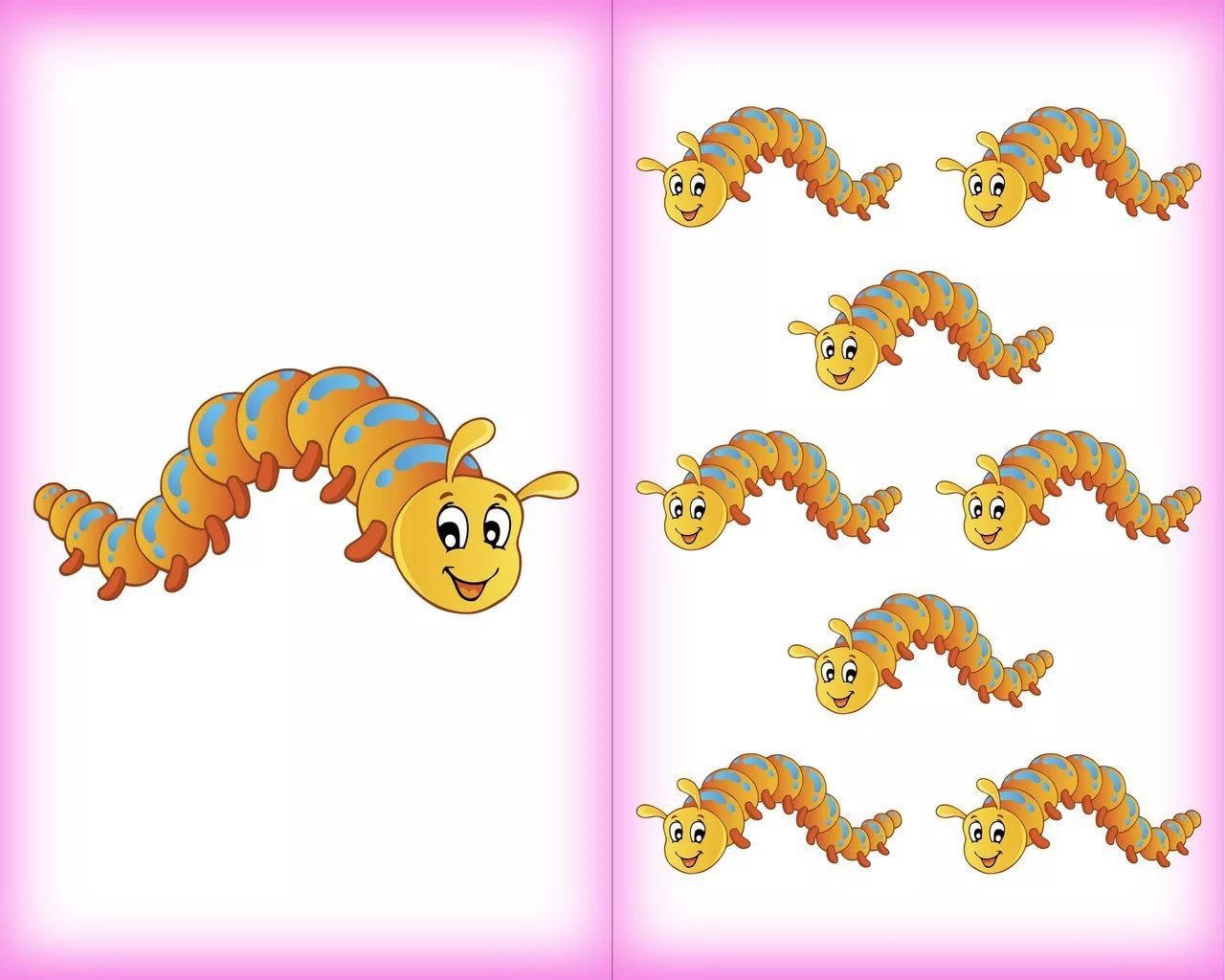 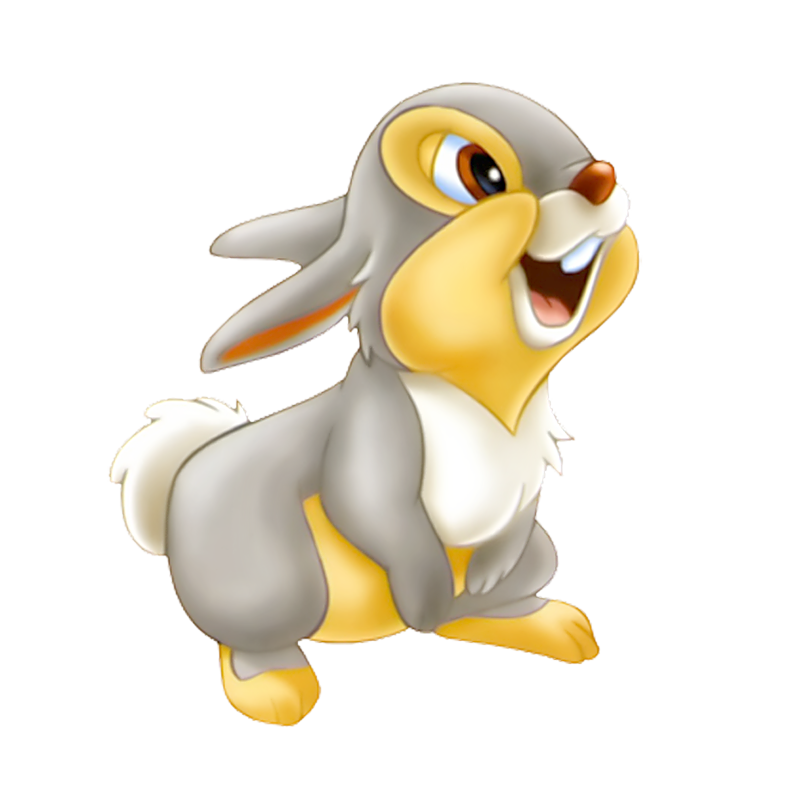 Выбери кто один, а кого много?
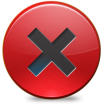 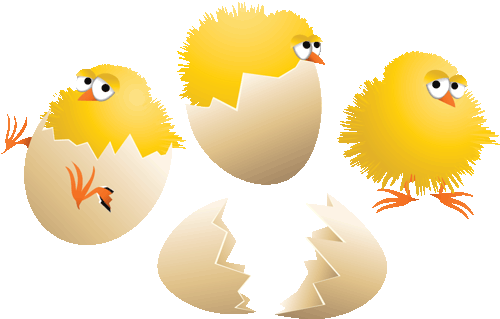 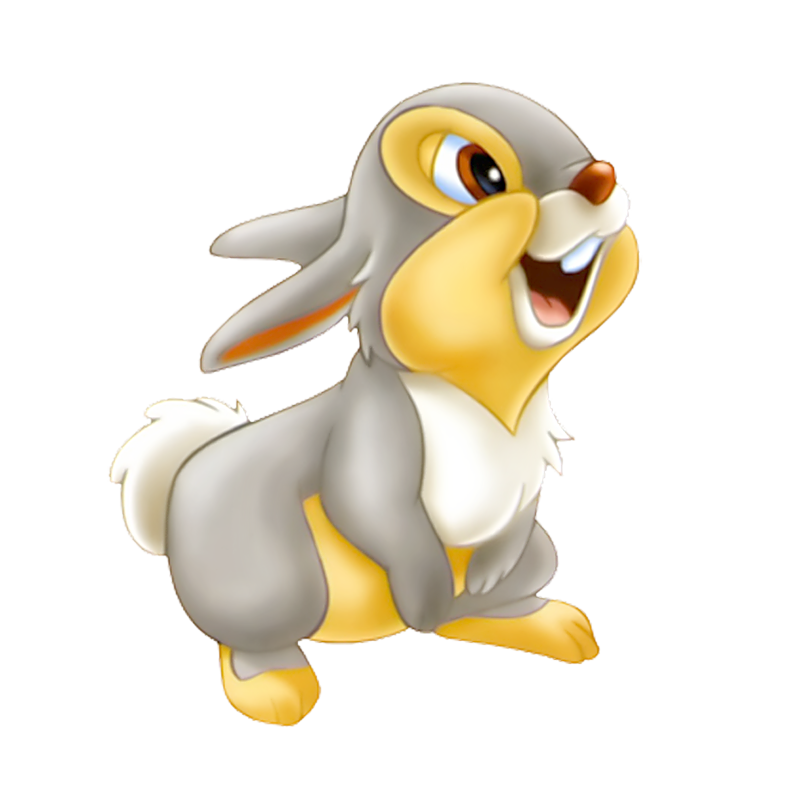 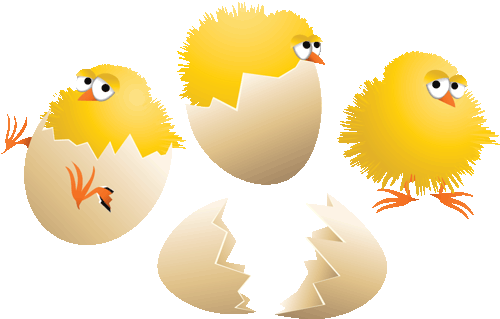 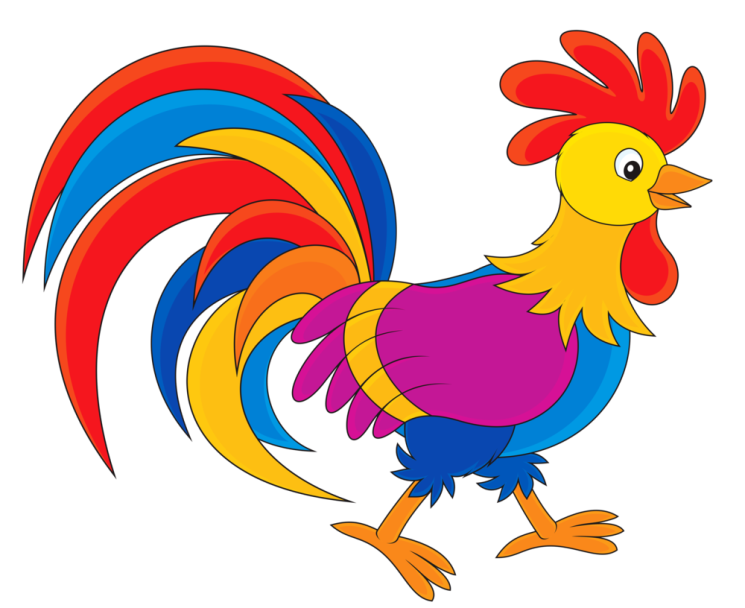 Спасибо
 за 
внимание!